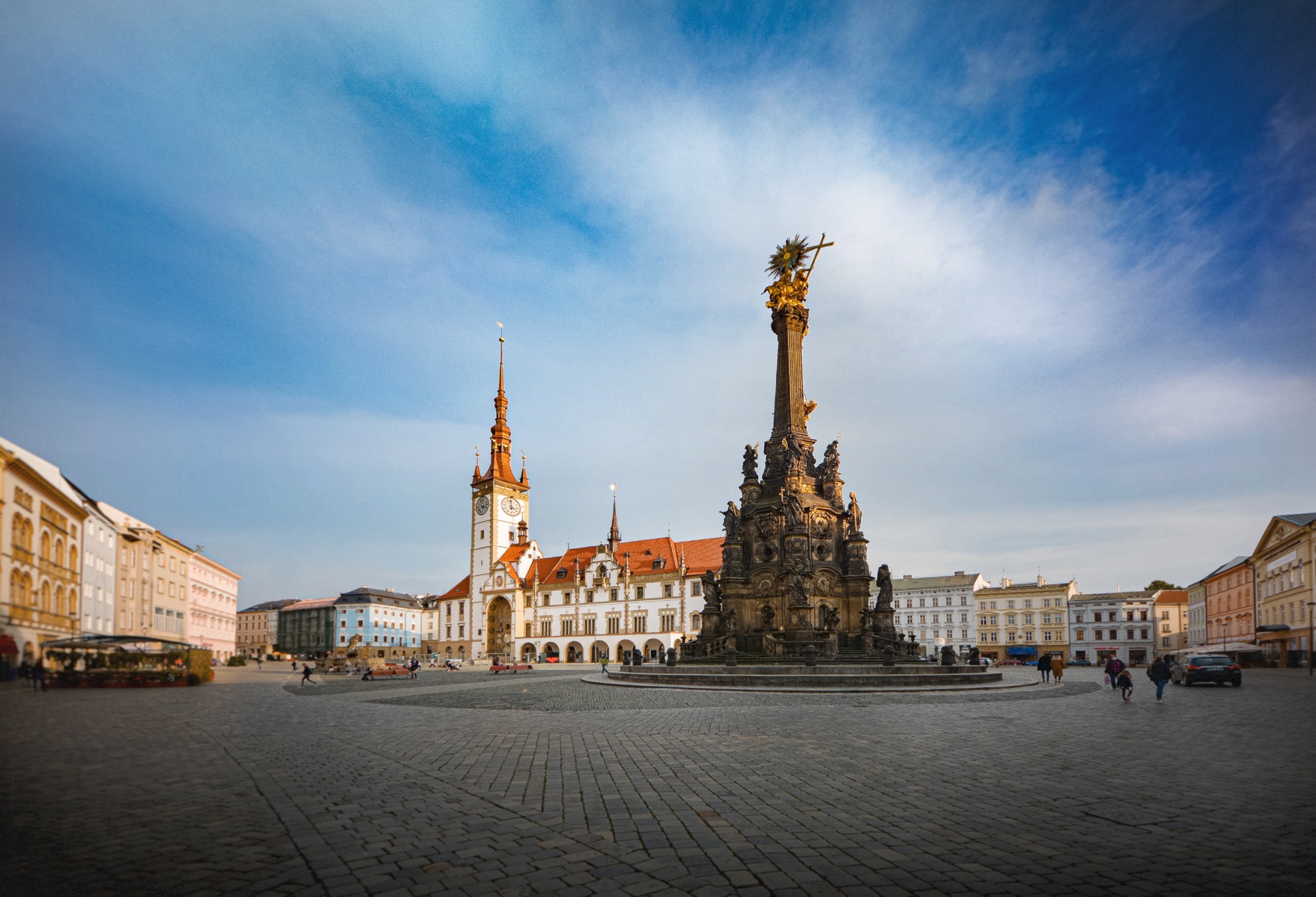 Vítejte v Olomouci
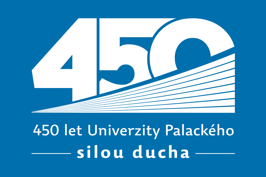 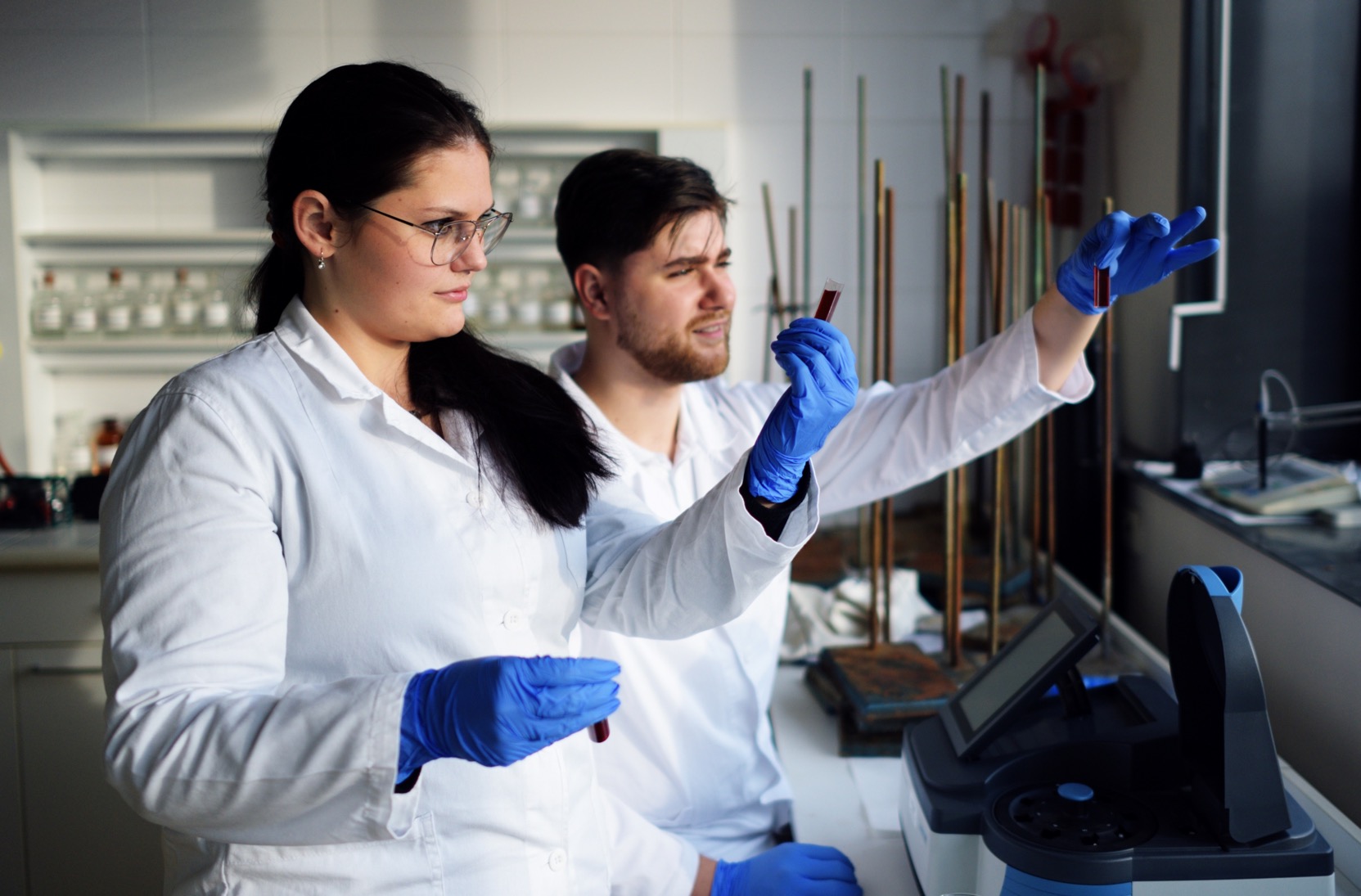 Čím se může zabývat analytický chemik?
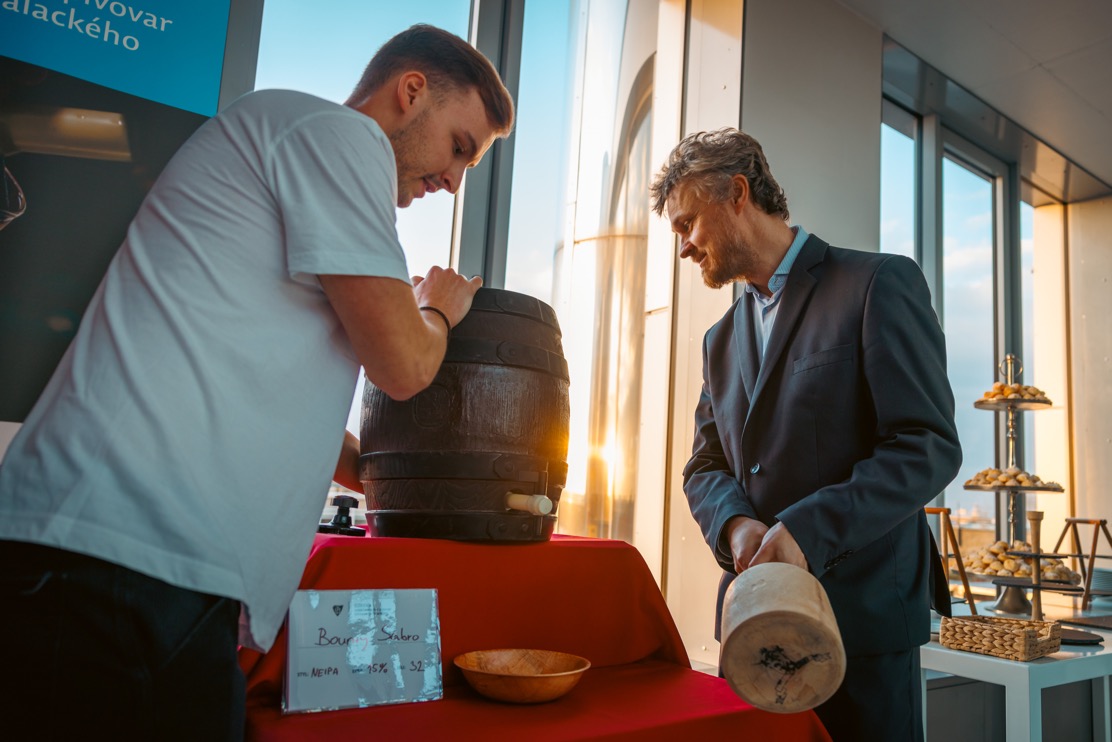 EUREKA
experimentální pivovar UP

Výuka kvasných procesů
Rekonstrukce piva z doby bronzové
Analýza účinků piva
atd…
Čím se může zabývat analytický chemik?
Forenzní vědy
   
Spolupráce s kriminalisty
Analýza vzorků z místa činu (po výstřelové zplodiny z otisků prstů, analýza vláken atd..)


Kriminalistická laboratoř OKTE  aktuálně 2 naši absolventi
Čím se může zabývat analytický chemik?
Farmacie   

Vývoj
Kontrola (GMP certifikovaná kontrolní laboratoř R- lab)
Čím se může zabývat analytický chemik?
Paleontologické a archeologické vzorky   

Analýza zbytků – k čemu byla nádoba použita
Rozbor pojiv / barev
Analýza ostatků
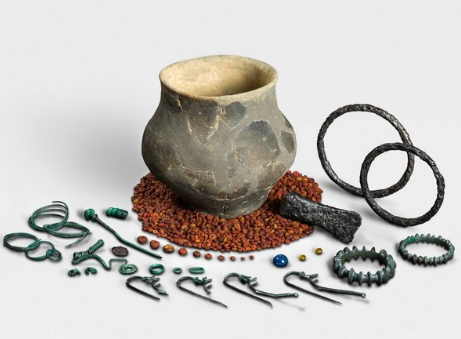 Čím se může zabývat analytický chemik?
Analýza potravin

Analýza použití nevhodných hnojiv
Určení místa vzniku whishey pomocí silic
Přibarvení potravin
Detekování škodlivých látek
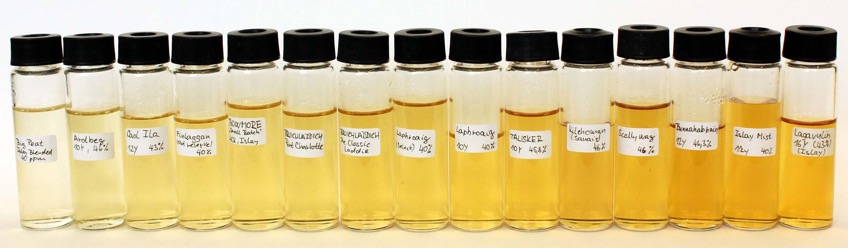 Katedra analytické chemie garantuje studijní programy:
Bc.:
CHEMIE
Chemie – analytický specialista

Navazující:
Analytická chemie

Doktorský:
Analytická chemie
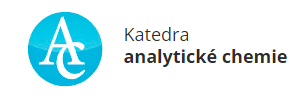 Za vším je
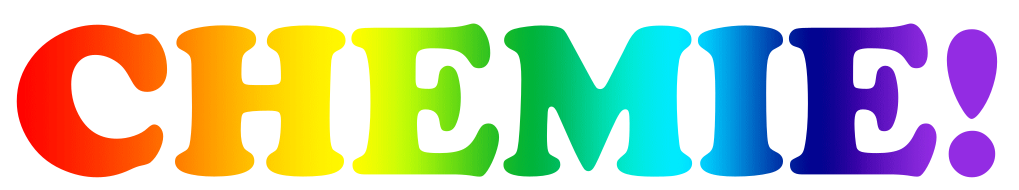 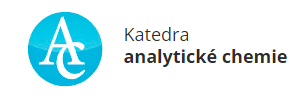 @ach_upol
Děkuji za pozornost
Soutěž o ceny - Co je na obrázku?odpovídej na @ach_upol.cz
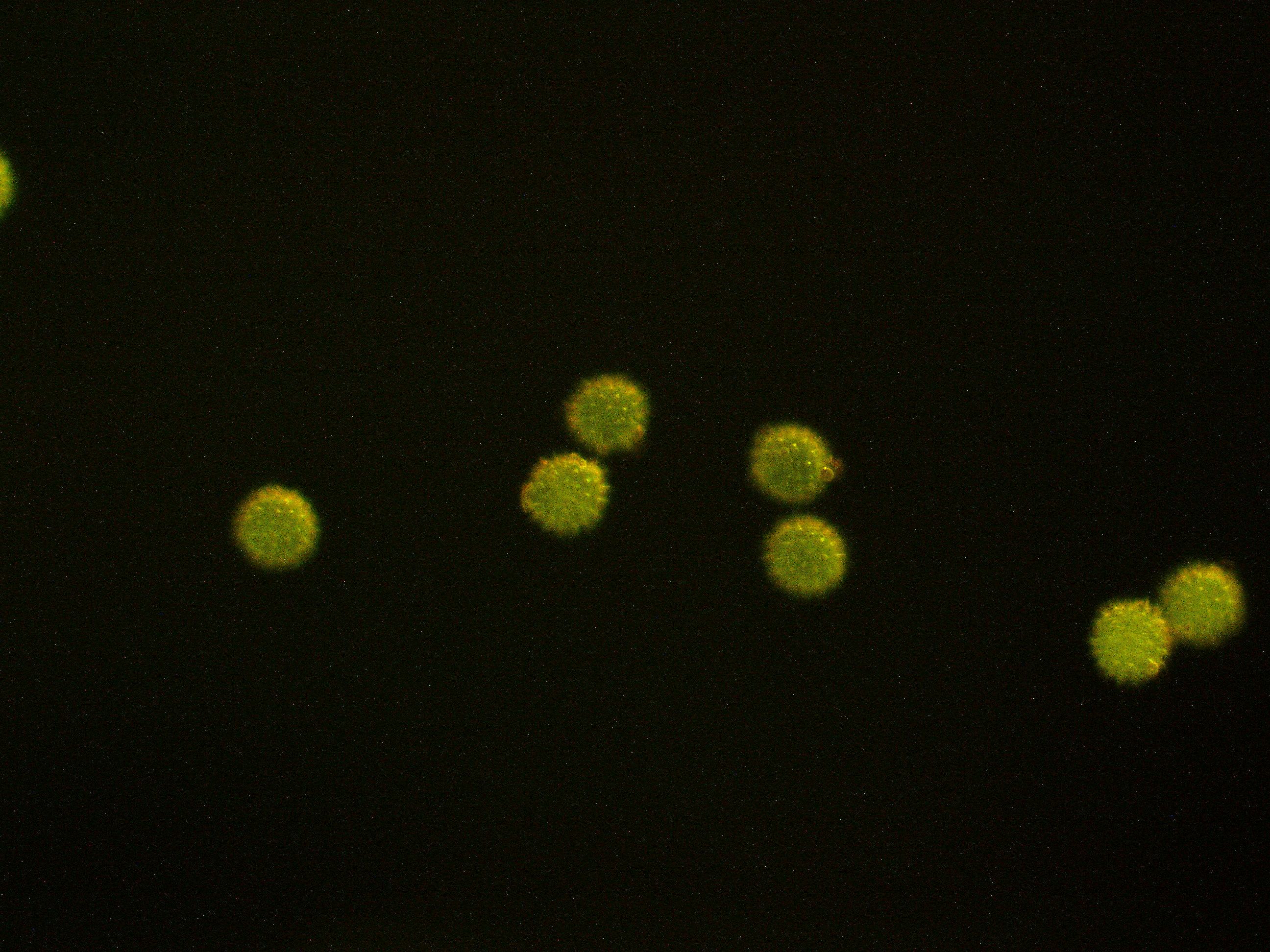